30-2
These materials are by the Kongki Ka Project and are made available to you under the terms of the Creative Commons Attribution ShareAlike license 4.0.
You have permission to share and redistribute these materials in any format and to make reasonable revisions and adaptations of this translation, provided that:
You include the above licence and source information.
If you redistribute these materials or create derivatives, you must distribute your contributions under the same license as the original.
 
The Holy Bible, Berean Standard Bible, BSB is produced in cooperation with Bible Hub, Discovery Bible, OpenBible.com, and the Berean Bible Translation Committee. This text of God's Word has been dedicated to the public domain.
 
Tibetan text is from the Central Tibetan Bible translation by Central Asia Publishing. Used by permission
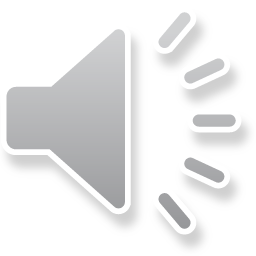 [Speaker Notes: Ch
30 Jesus’ Birth
1. John the Baptist’s birth foretold - Luke 1:5-25 (Left Top)
2. The Birth of Jesus Foretold - Luke 1:26 – 38 (Right Top)
3. Mary visits Elizabeth - Luke 1:39-56 (Center Top)
4. Birth of John - Luke 1:57-80 (Right Bottom)
5. Joseph’s Dream - Matthew 1:18-25 (Center Bottom)
6. The Trip to Bethlehem - Luke 2:1-5 (Left Bottom)
7. Birth of Jesus - Luke 2:6–7 (Center)
8. The Shepherds and the Angels - Luke 2:8–20 (Right Center)]
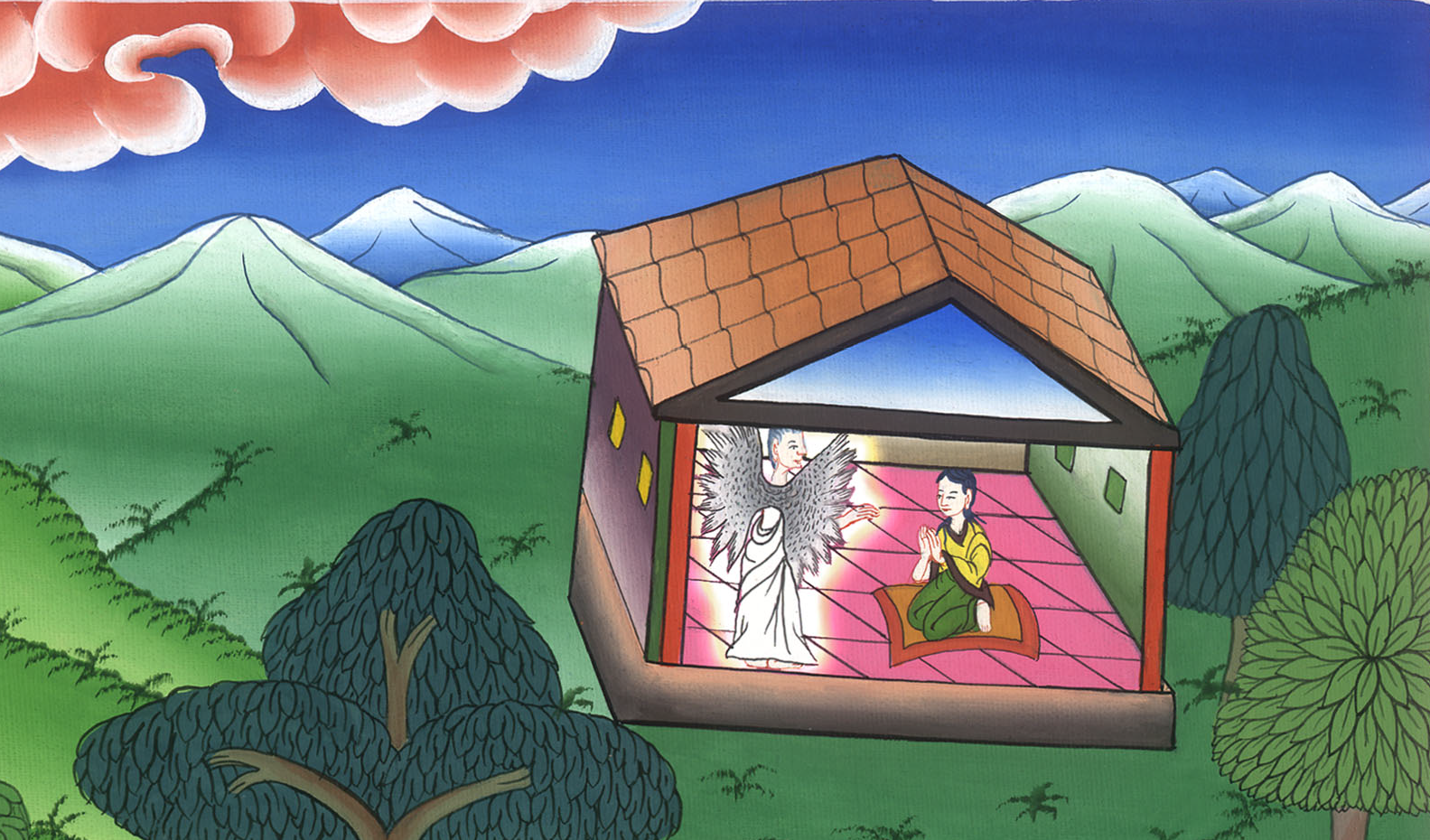 ལུ་ཀཱ 1
སྐྱབས་མགོན་ཡེ་ཤུ་སྐུ་འཁྲུང་བའི་ལུང༌བསྟན།
2. The Birth of Jesus Foretold - Luke 1:26 – 38 (Right Top)
ལུ་ཀཱ 1
སྐྱབས་མགོན་ཡེ་ཤུ་སྐུ་འཁྲུང་བའི་ལུང༌བསྟན།
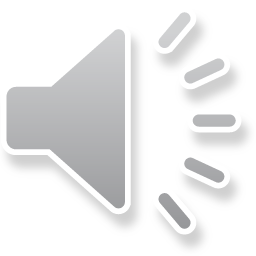 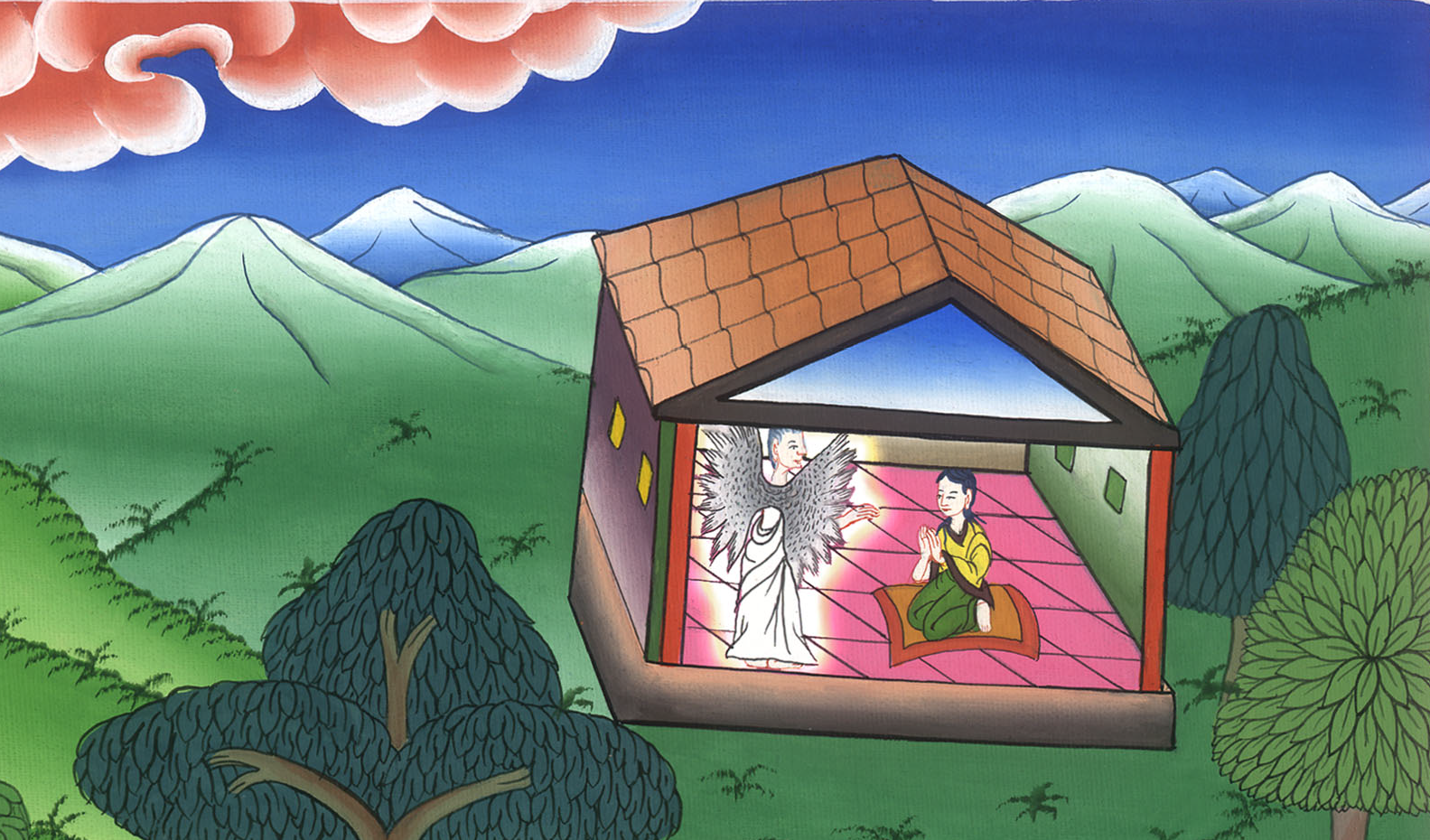 ལུ་ཀཱ 1
སྐྱབས་མགོན་ཡེ་ཤུ་སྐུ་འཁྲུང་བའི་ལུང༌བསྟན།
This work is licensed under a Creative Commons Attribution-ShareAlike 4.0 International License
26In the sixth month, God sent the angel Gabriel to a town in Galilee called Nazareth,
26ཨེ་ལི་ས་བེད་མངལ་དང་ལྡན་པའི་ཟླ་བ་དྲུག་པར་དཀོན་མཆོག་གིས་ཕོ་ཉ་གེབ་རི་ཨེལ་ག་ལིལ་ཡུལ་གྱི་ན་ཙ་རེལ་ཟེར་བའི་གྲོང་ཚོར་
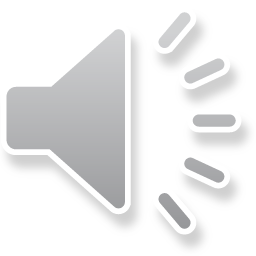 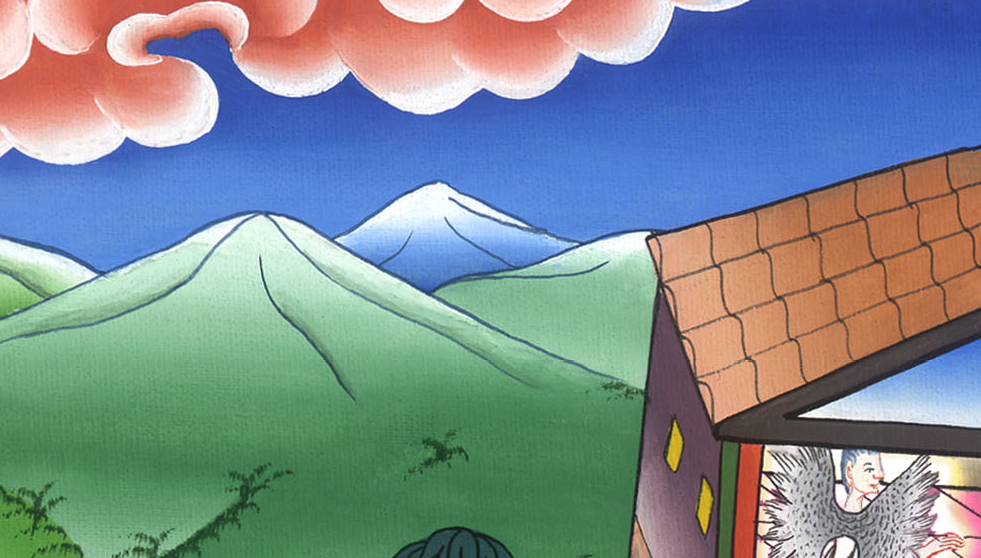 ལུ་ཀཱ 1:26
27to a virgin pledged in marriage to a man named Joseph, who was of the house of David. And the virgin’s name was Mary.
27མིར་ཡམ་ཞེས་ཟེར་བའི་གཞོན་ནུ་མའི་སར་མངགས། མིར་ཡམ་ནི་རྒྱལ་པོ་དཱ་བིད་ཀྱི་རྒྱུད་པ་ཡོ་སེབ་ཀྱི་བཟའ་ཟླར་འགྱུར་བ་ཐག་གཅོད་བྱས་པ་རེད།
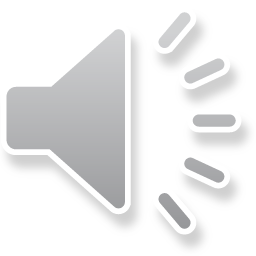 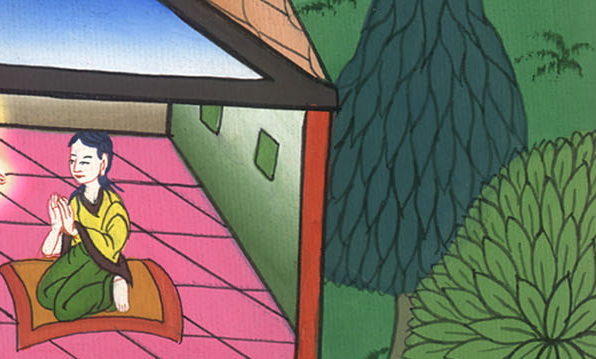 ལུ་ཀཱ 1:27
28The angel appeared to her and said, “Greetings, you who are highly favored! The Lord is with you.”
29Mary was greatly troubled at his words and wondered what kind of greeting this might be.
28ནང་ལ་ཕེབས་སྐབས་གེབ་རི་ཨེལ་གྱིས་ཁོ་མོར་“ཐུགས་རྗེ་ཐོབ་པ་ཁྱོད་ལ་བདེ་བ་དང་ལྡན་པར་གྱུར་ཅིག གཙོ་བོ་ཁྱོད་དང་མཉམ་དུ་བཞུགས་”ཞེས་གསུངས། 29དེ་ཐོས་ནས་མིར་ཡམ་སེམས་ཤིན་ཏུ་འཁྲུགས་ཤིང་འཚམས་འདྲི་དེ་ཅི་ལྟར་ཡིན་བསམ་ཞིབ་བྱེད་བཞིན་ཡོད།
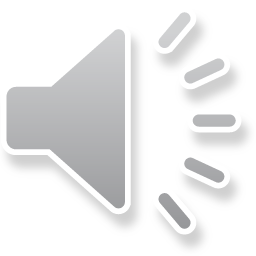 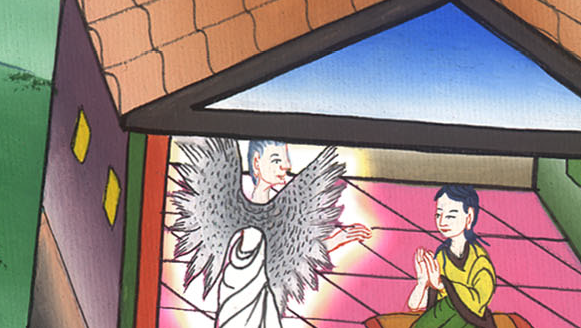 ལུ་ཀཱ 1:28,29
30So the angel told her, “Do not be afraid, Mary, for you have found favor with God. 31Behold, you will conceive and give birth to a son, and you are to give Him the name Jesus.
30དཀོན་མཆོག་གི་ཕོ་ཉས་ཁོ་མོར་“མིར་ཡམ། མ་འཇིགས་ཤིག དཀོན་མཆོག་ནས་ཁྱོད་ལ་ཐུགས་རྗེ་ཐོབ། 31ལྟོས་ཤིག ཁྱོད་མངལ་དང་ལྡན་པར་འགྱུར་ཏེ་སྲས་ཤིག་སྐྱེས་ནས་ཁྱོད་ཀྱིས་ཁོང་གི་མཚན་ལ་ཡེ་ཤུ་ཞེས་ཐོགས་ཤིག
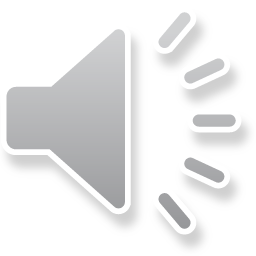 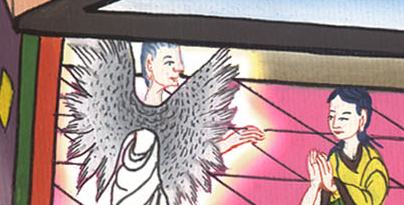 ལུ་ཀཱ 1:30,31
32He will be great and will be called the Son of the Most High. The Lord God will give Him the throne of His father David,
32ཁོང་སྐྱེས་བུ་ཆེན་པོར་འགྱུར་ལ་བླ་ན་མེད་པའི་དཀོན་མཆོག་གི་སྲས་ཞེས་ཀྱང་གསོལ་བར་འགྱུར། གཙོ་བོ་དཀོན་མཆོག་གིས་ཁོང་ལ་རང་གི་མེས་པོ་དཱ་བིད་ཀྱི་བཞུགས་ཁྲི་གནང་ཞིང༌།
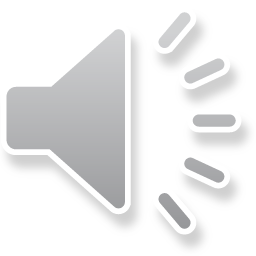 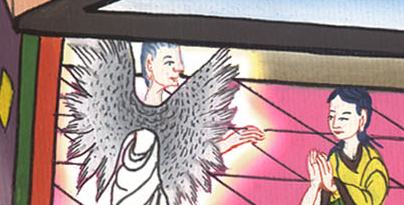 ལུ་ཀཱ 1:32
33and He will reign over the house of Jacob forever. His kingdom will never end!”
34“How can this be,” Mary asked the angel, “since I am a virgin?”
33ཁོང་གིས་ཡ་ཀོབ་ཀྱི་རྒྱུད་པར་དུས་རྒྱུན་དུ་དབང་སྒྱུར་ལ། ཁོང་གི་རྒྱལ་སྲིད་ནི་མཐའ་མེད་པའོ་”ཞེས་གསུངས། 34མིར་ཡམ་གྱིས་ཕོ་ཉ་ལ་“ང་སྐྱེས་པ་དང་འདུས་མ་མྱོང་བས་འདི་ཅི་ལྟར་སྲིད་”ཅེས་ཞུས་པ་ན།
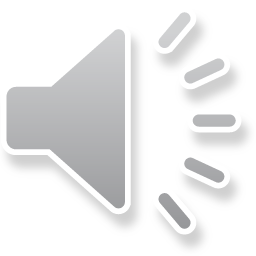 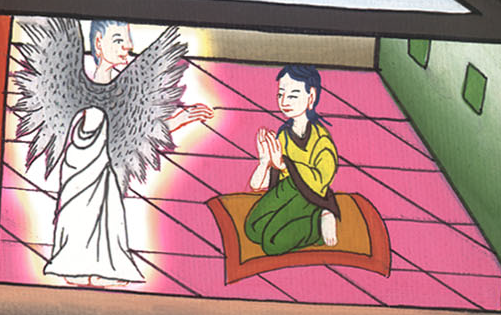 ལུ་ཀཱ 1:33,34
35The angel replied, “The Holy Spirit will come upon you, and the power of the Most High will overshadow you. So the Holy One to be born  will be called the Son of God.
35ཕོ་ཉས་“དམ་པའི་ཐུགས་ཉིད་ཁྱོད་ལ་འབབ་ཅིང་བླ་ན་མེད་པའི་དཀོན་མཆོག་གི་ནུས་མཐུ་ཁྱོད་ལ་ཁྱབ་པར་འགྱུར། དེའི་ཕྱིར་ཕྲུ་གུ་དམ་པ་དེ་ལ་དཀོན་མཆོག་གི་སྲས་ཞེས་གསོལ།
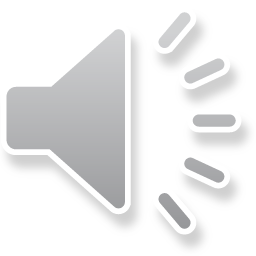 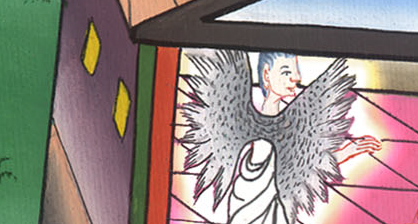 ལུ་ཀཱ 1:35
36Look, even Elizabeth your relative has conceived a son in her old age, and she who was called barren is in her sixth month. 37For no word from God will ever fail.”
36ལྟོས་ཤིག ཁྱོད་ཀྱི་སྤུན་མཆེད་རྒན་མོ་ཨེ་ལི་ས་བེད་རབས་ཆད་མ་ཞེས་བྱ་བ་ཡིན་ཀྱང༌། ད་ལྟ་མངལ་དུ་བུ་ཞིག་འཁོར་ནས་ཟླ་བ་དྲུག་ཡིན། 37གང་ཡིན་ཟེར་ན། དཀོན་མཆོག་གིས་མཛད་མི་སྲིད་པ་གང་ཡང་མེད་དོ་”ཞེས་གསུངས།
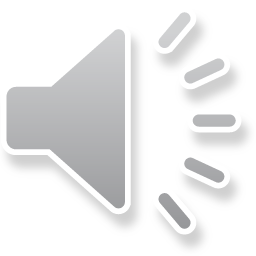 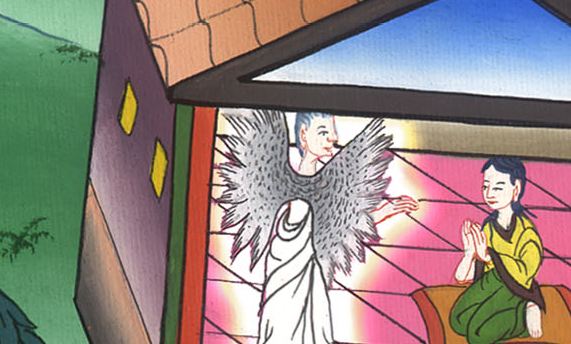 ལུ་ཀཱ 1:36,37
38“I am the Lord’s servant,” Mary answered. “May it happen to me according to your word.” Then the angel left her.
38དེ་ནས་མིར་ཡམ་གྱིས་“ང་གཙོ་བོའི་གཡོག་མོ་ཞིག་ཡིན་ཏེ་ཁྱེད་ཀྱི་བཀའ་ལྟར་ང་ལ་འབྱུང་བར་ཤོག་”ཅེས་སྨྲས་རྗེས་ཕོ་ཉ་ཕར་ཕེབས།
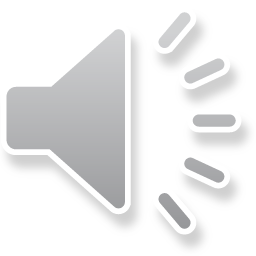 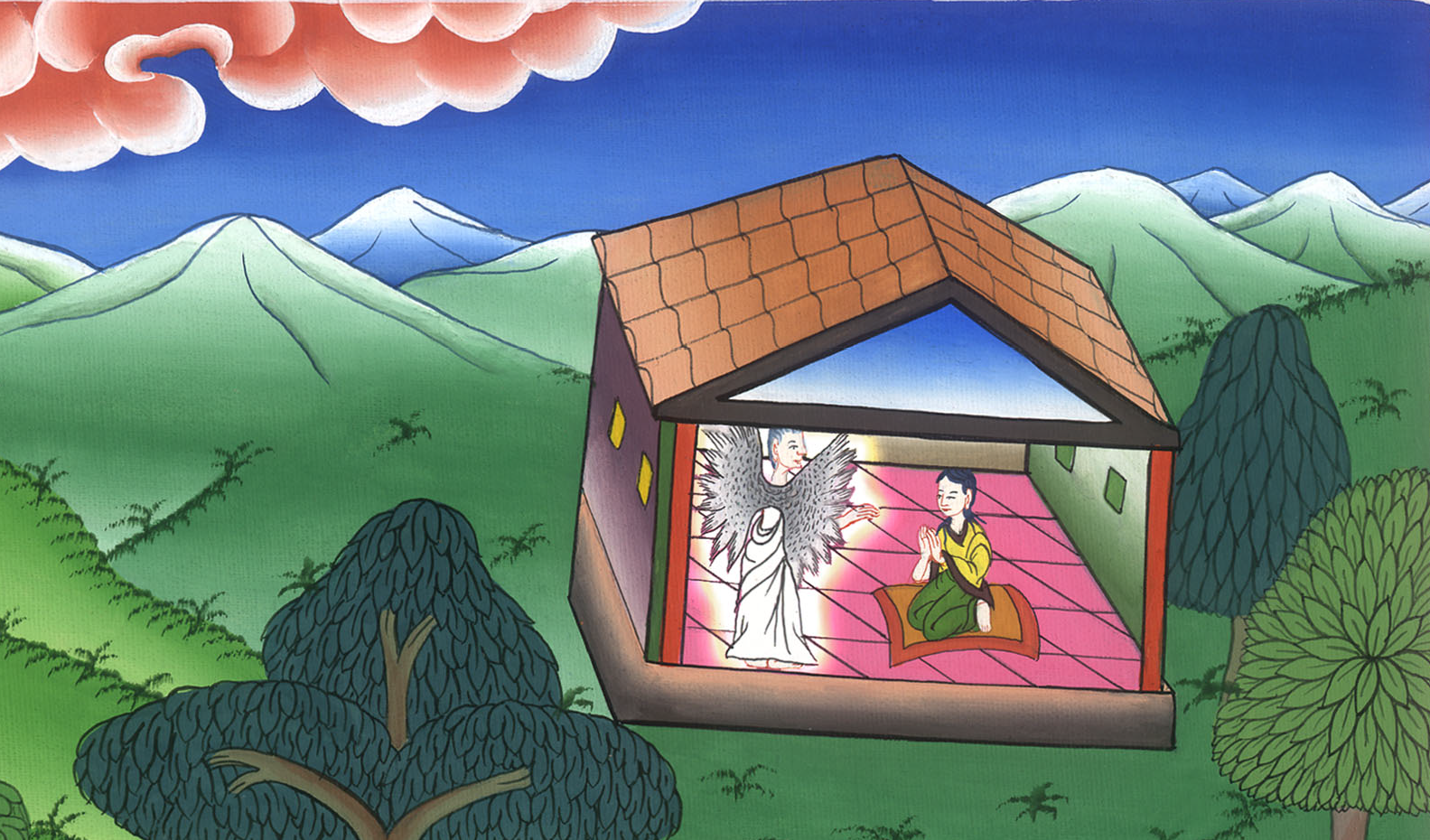 ལུ་ཀཱ 1:38